Tenzin Tsephel
7th period
About my life
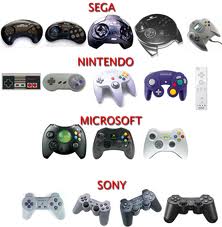 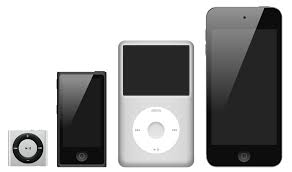 I am from video games from T.V and IPod. I am from warm and safe place. 	I am from flower. The tree whose long limbs I remember as if they were my own.
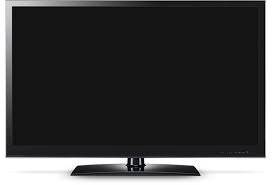 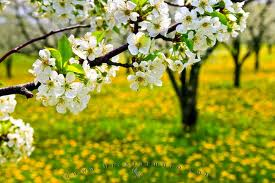 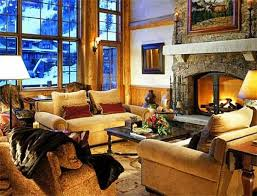 I am from New Year and Himalian  fair from Lobsang Chodon and Tenpa Tsering. I am from praying in the morning and from eating dinner together.
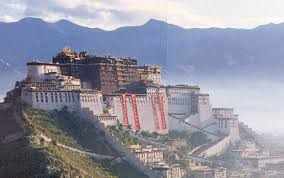 I am from “that my parents had to work hard when they were small” and small money maker and I will work hard. I am from “Losar.” I am from India and Tibet. I am from “that my parents work hard for money  when they were small.
In my heart.
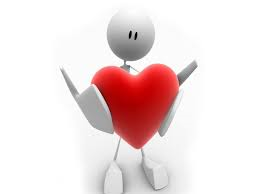 From Tenzin Tsephel.
Akayah  burmbra
I am from New York and I use to celebrate to help the poor and immigrant from Europe and I listen to the riddles. I am from denial doranda. I am from new york and Portugal.  Gelfite fish and cinnamon vanilla. 
From Jorge Dlio,Danial,Dorando,Moses  Lazarus, and Ester Nathen.